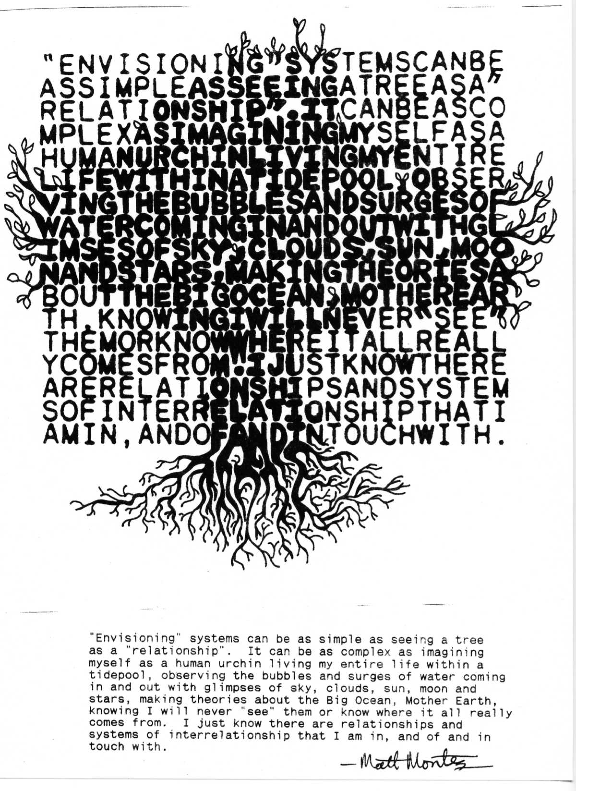 Systems Thinking
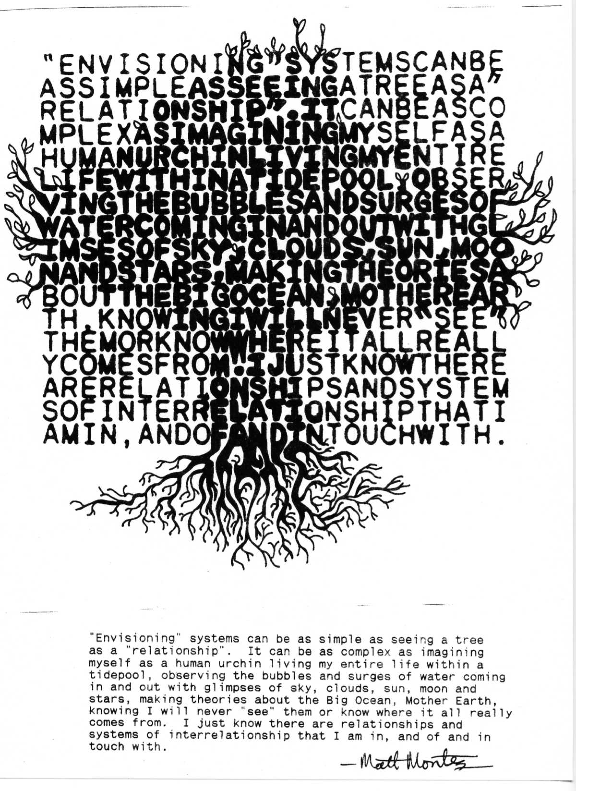 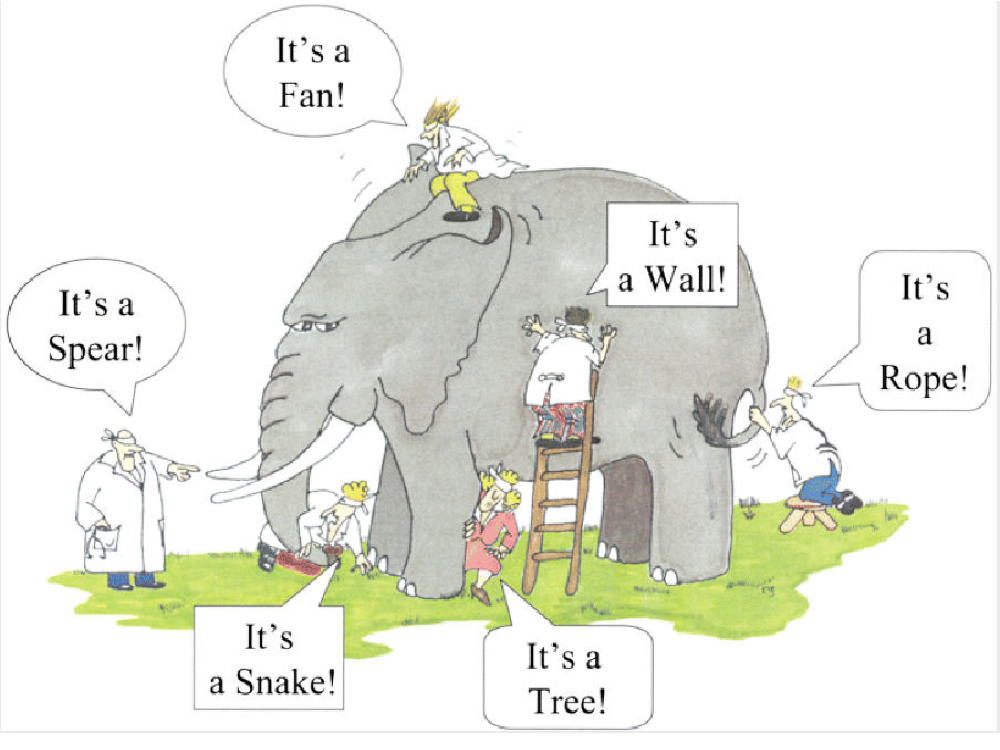 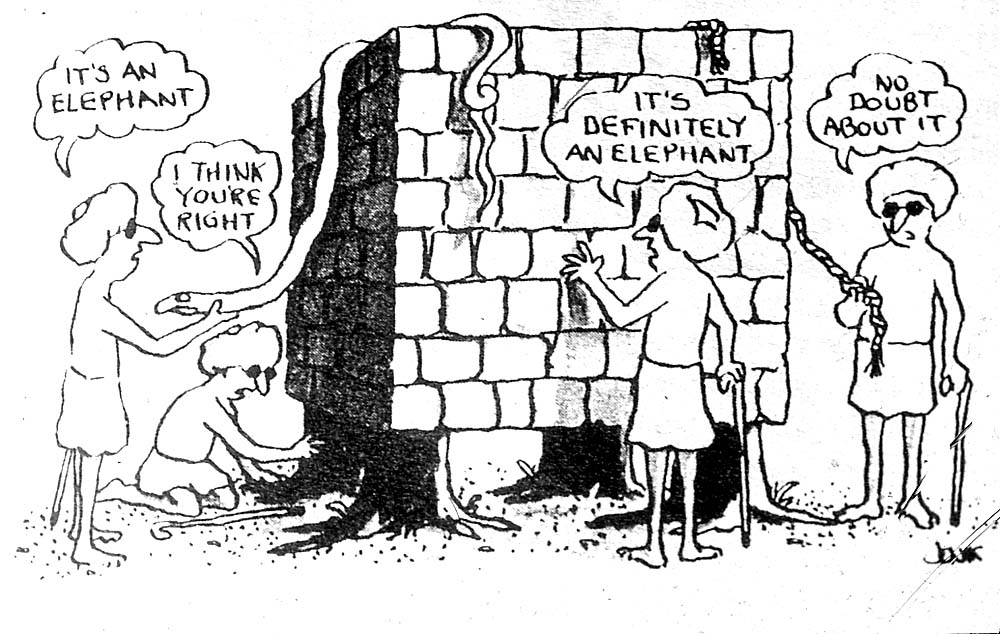 Defining “system”
Ecosystem

Digestive system

Production system

Computer system
System
Structured Set
Set
Set vs. System
System - defined
“A set of two or more interrelated elements with the following properties:

   1.   Each element has an effect on the functioning of the whole.
   2.   Each element is affected by at least one other element
	in the system.
   3.   All possible subgroups of elements also have
	the first two properties.”
	(Ackoff, Russell L. Creating the corporate future: Plan or be planned for. New York: Wiley, 1981. Pp. 15-16.)

In short, a whole made up of interdependent components in interaction is identified as a system.
“A system is less a thing than a pattern”
– Joanna Macy
Taxonomy of systemsaccording to Checkland
Examples
Atoms, planet Earth, animals, galactic systems

Hammers, trains, space ships, sculptures

Mathematics, poetry, philosophy

Orchestra, international political system

God, spirit/soul, paradise
Type of systems
Natural systems

Designed physical systems

Designed abstract systems

Human activity systems

Transcendental systems
Taxonomy of systemsaccording to Boulding
Type of systems
Static structure
Symple dynamic system
Control mechanism or cybernetic system
Open systems
Genetic-societal systems
Animal system
Human system
Social system
Transcendental systems
Examples
Framework
Mechanical clock
Thermostat

Cell
Plant
Dog
Human being
Family
God
Analysis	
Synthesis
Structure (identification of components)
Function (identification of role)
Analysis	
Synthesis
Knowledge (answers to “how to” & “what” questions)
Understanding (answers to “why” questions)
analysis + synthesis = Systems Thinking
What is Systems Thinking?
∴
in order to both know and understand
our environment, we must use
analysis and synthesis
Systemic
Reaches new
Enlightenment
planes of
consciousness
- is transcendent
Requires
Wisdom
empathy
- is valuative
and is
normative
Answers to ...
Understanding
- why?
... type questions
- is explanatory
Limits of
Limits of
Teaching
Teaching
Knowledge
Answers to ...
- is instructive
- how?
- how to?
... type questions
Information
Answers to ...
- is descriptive
- who?
- what?
- when?
- where?
- how many?
Data
... type questions
Elements of
information
without context
"factoids"
Reductionistic
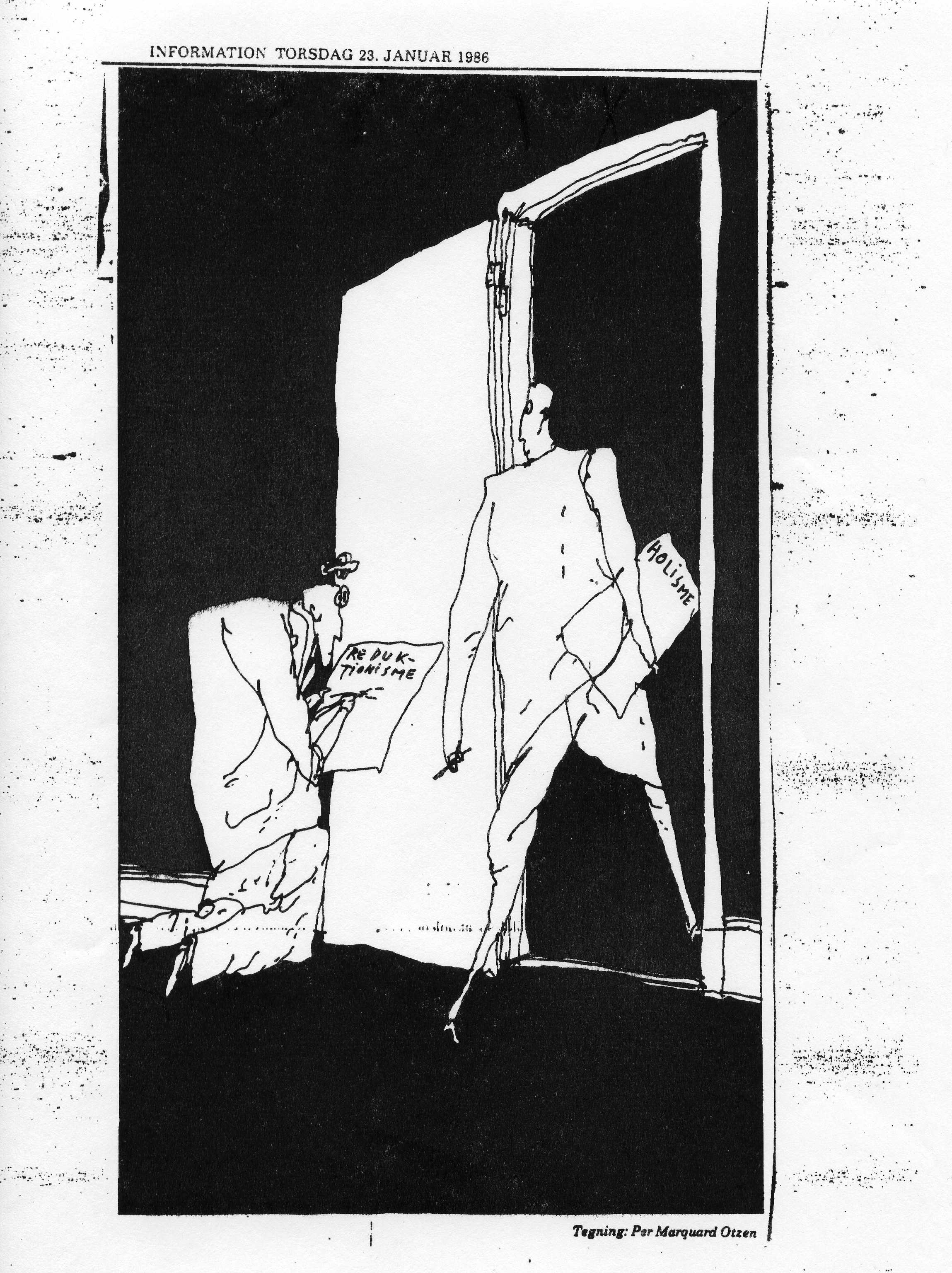 General System TheoryAllgemeine Systemtheorie
What is:	
“A theory, not of systems of a more or less special kind, but of universal principles applying to systems in general”  
Von Bertalanffy, 1968

The point is that there is a kind of theory known as system theory, and there is a general form of this theory: general system theory
General System Theory
What it is not:
A theory that relates to several entities called systems
A theory of an entity called general system
Theorie der algemeinene Systeme
The Three Cultures
Relative interpretive power of two frameworks for sociocultural change
Systemic Possibilities
nature of the relationship between participants
unitary
pluralist
coercive
mechanical
Hard Systems 
Thinking
Emancipatory
Systems 
Thinking
Soft Systems Thinking
nature of the  system
Organizations as
Systems

Organizational 
Cybernetics
systemic
Critical Systems Thinking
Four paradigms for the analysis of sociological approaches
Types of scientific inquirybased on Jung’s personality types
Clusters of scientific approaches
Methods appropriate for types of inquiry
Describing an orange
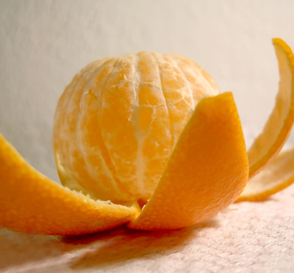 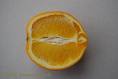 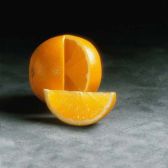 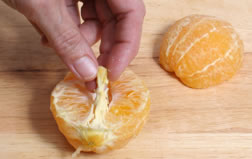 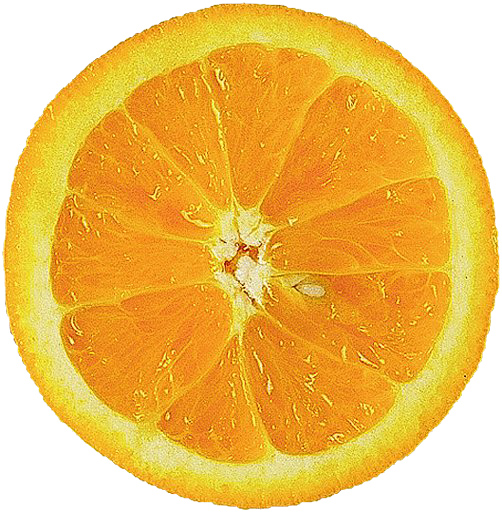 Three Systems Models
Environment Model
Describing the system in its natural and social context
“Birds-eye view” of the system

Function/Structure model
Describing the actions of the system, the parts that carry out these actions, and their relationships
“Snap shot” of the system

Process Model 
Describing the system in movement, over time, in interaction with its parts and with the environment
“Moving picture” of the system
Environment Model
Structure/Function Model
Process Model
Example of the Systems Models
What is a
		         Human?

From a socio-cultural and ecological perspective



From a biological perspective



From an evolutionary and developmental perspective
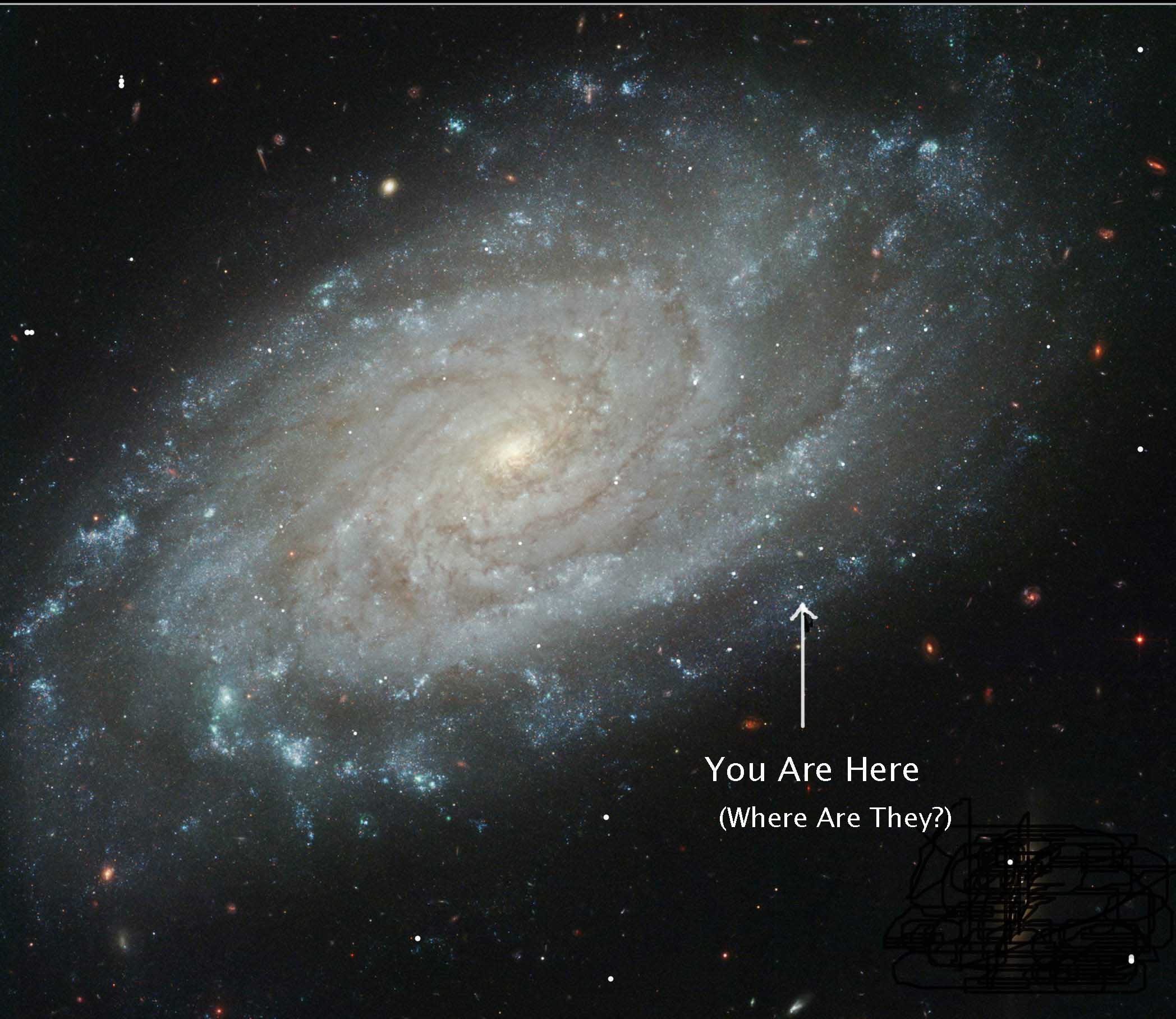 © Laszlo 2008
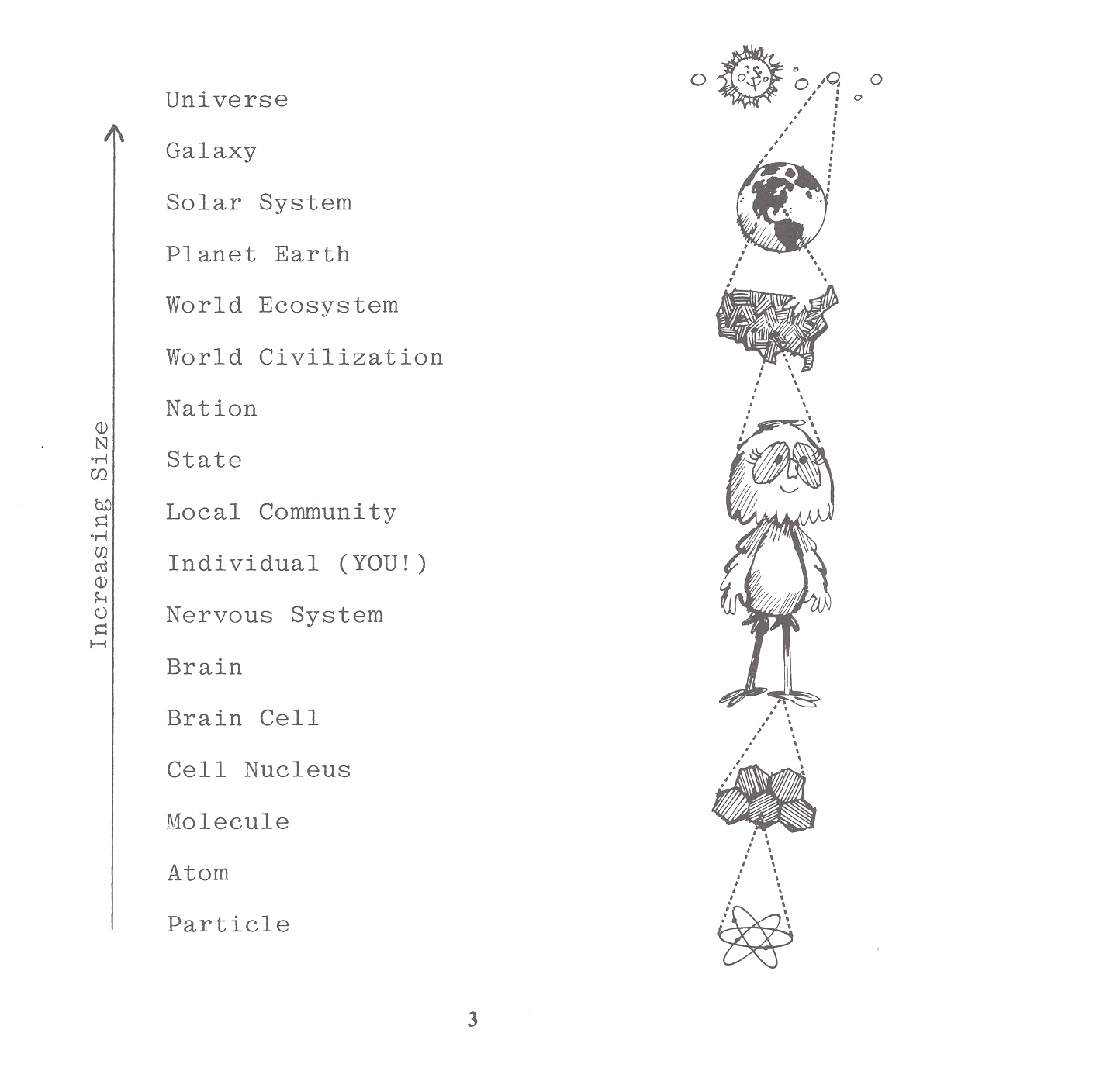 …and 
are 
part 
of 
other 
systems
Systems

include

other

systems…
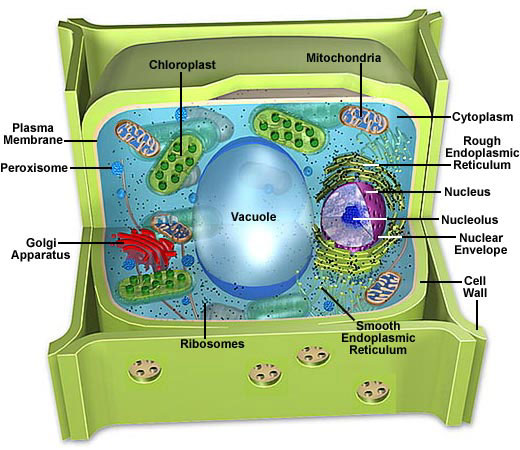 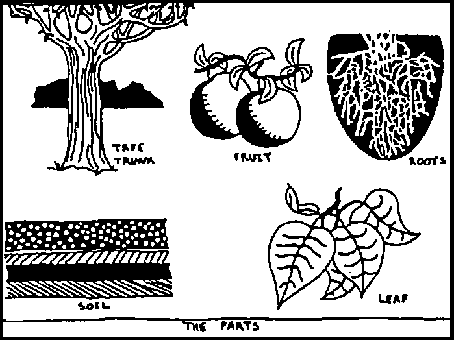 © Laszlo 2008
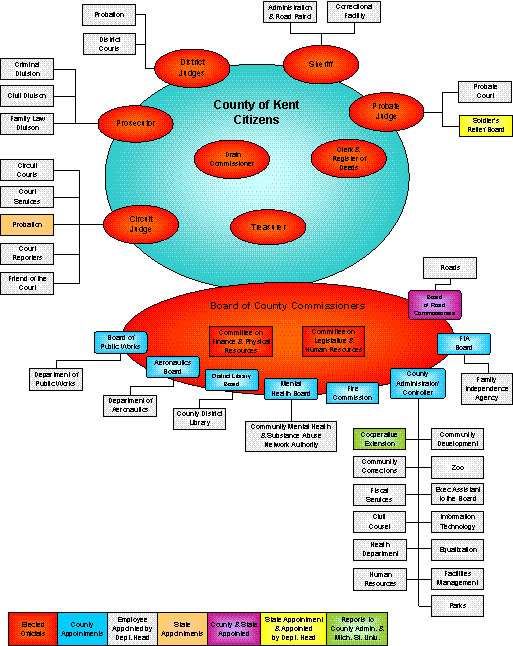 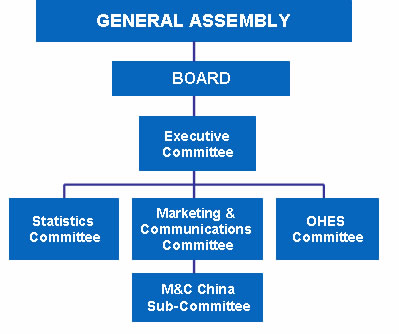 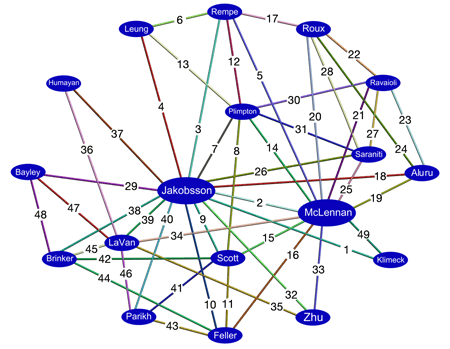 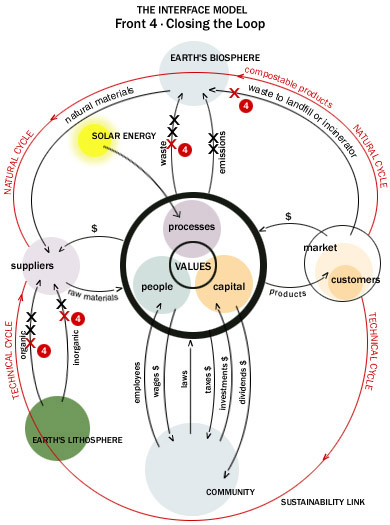 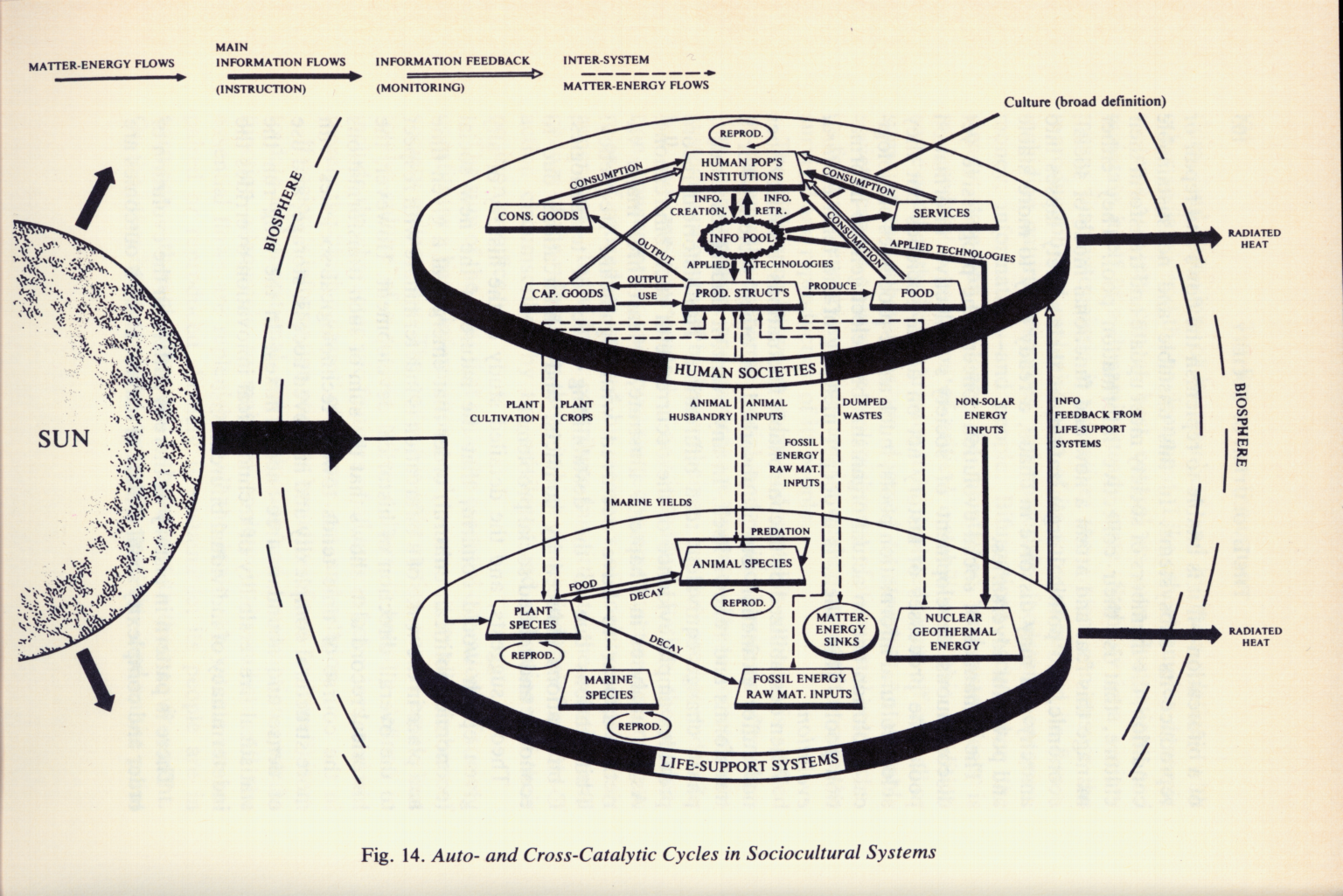 The biosphere is a single dynamic living system with both human societies and embedding life-support systems fueled by the sun
© Laszlo 2008
Source: E. Laszlo, Evolution, 1987
“BOIDS!”
[Speaker Notes: Short video on “bird-droids” (boyds) demonstrates a fuzzy logic program for a dynamic virtual reality environment in which twenty “boyds”  demonstrated self-organizing flocking behavior based on three simple rules:
 all boyds must be in constant forward motion
 no boyd can touch any other object (stationary or moving)
 all boyds must seek to be at the center of all other moving objects
Example used to illustrate “fuzzy guiding rules” used to generate complex adaptive behavior without having to rely on complicated algorithms.]
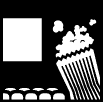 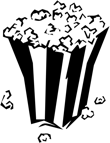 MindWalk
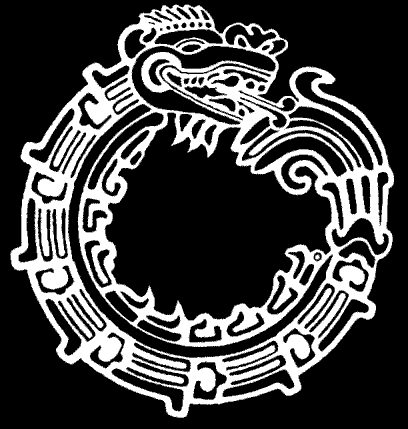